Phased Projects /Unit Drawdown
10 Sept 2020|  Online Zoom
More complex & delivery over longer periods

Need for more accurate development &  revenue cashflows, rents & values

Improve viability – earlier rental income & impact of interest over the length of project

Modelling it without the need for multiple appraisals (tabs)
Issues modelling large projects
Pamwin Plus Phasing Phases 

1, 2, 3 … 4!
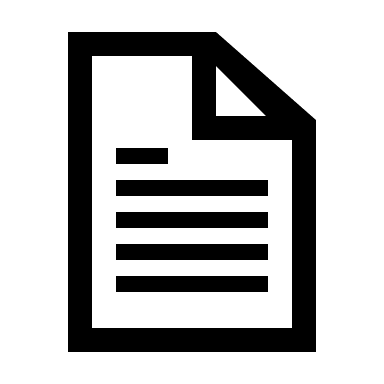 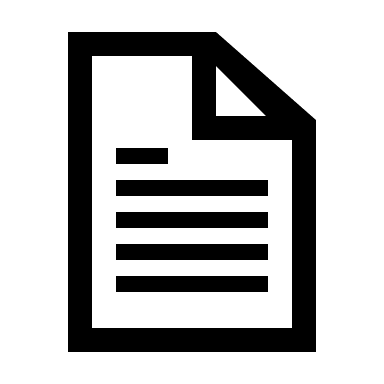 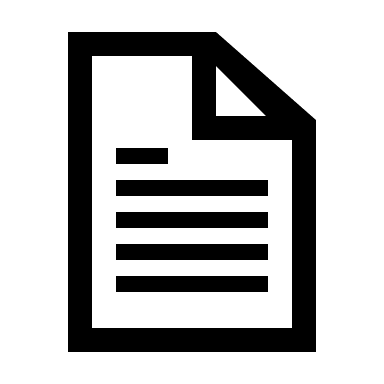 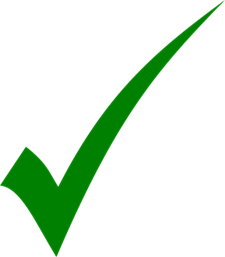 Consolidated Revenue Forecast
1999
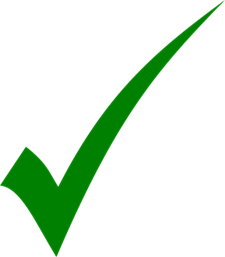 Phase handovers & rental income (requires params & output props to be set)
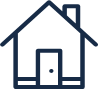 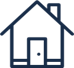 2010
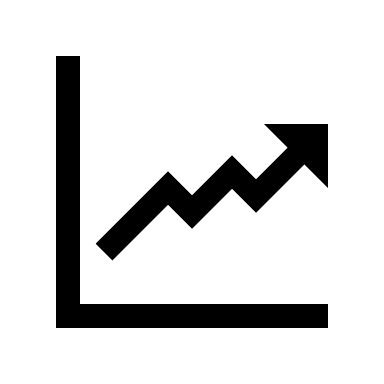 Inflate rents & values to handover
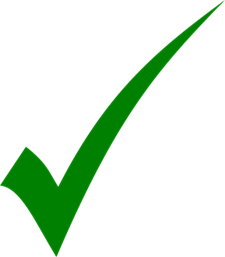 2019
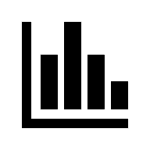 Calculate interest on WIP according to handovers
2020
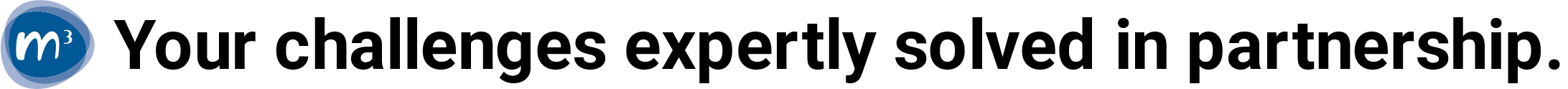 Changes to the Assumptions page;

Options for “Calculate interest to”
Completion + No. weeks (uses Timetable)
End of sale  + No. weeks (uses Timetable)
NEW Last Unit handover/sales – (max of Props/Units)
Unit Drawdown 
No Unit Drawdown
NEW Drawdown on unit handover and drawdown on unit sales                                                  
Drawdowns finance required per handover over using ‘Method for apportioning development costs’ to apportion.
NEW Development costs columns in Units screen;
Dev costs include interest (was dev costs)
Interest
Dev cost excluding interest
Finance Required
New Settings
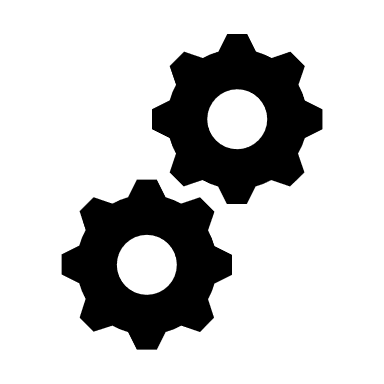 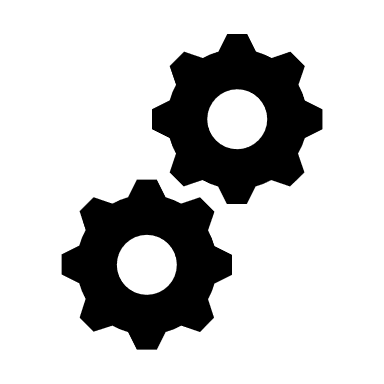 Options
1. 	Single drawdown to tenure completion/end of sales date     per tenure/tab.
2.	Phased drawdown excluding interest, final drawdown 	includes all interest.
3. 	Phased drawdown including interest.
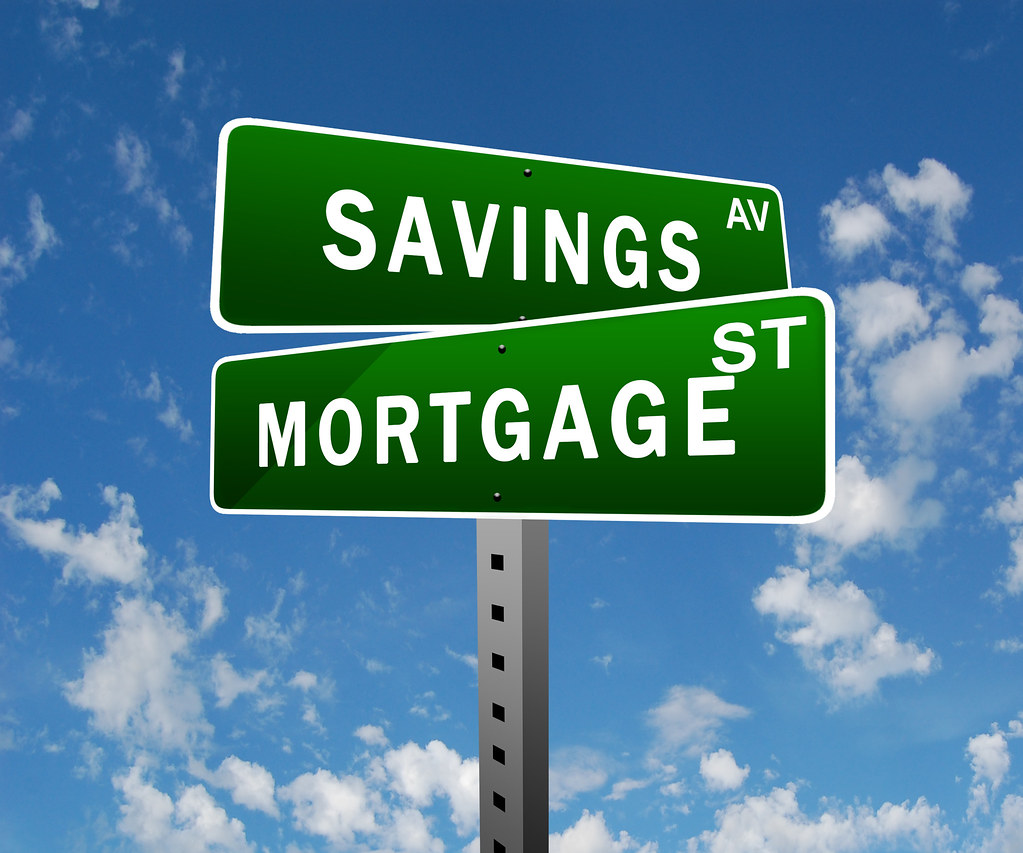 This Photo by Unknown Author is licensed under CC BY-SA
How do I get it?
Start using Units and Properties handover dates at viability stage

3.2.1.0 release end of Sept 2020

Install latest Revenue Forecast Revsix & turn on parameters and output props settings